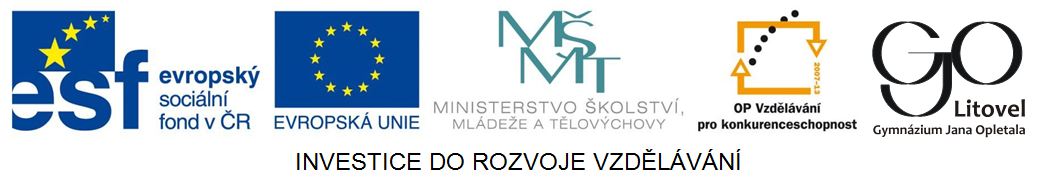 Vodní režim rostlin 1
Příjem vody
Transpirační proud
Kořenový vztlak
Hu1_13
Příjem vody
nižší rostliny 
přijímají vodu celým povrchem těla
na základě difůze nebo osmózy
vyšší rostliny
kořeny, kořenovými vlásky
rozvod vody pomocí vodivých svazků
Příjem vody
vnější prostředí
pasivně
apoplastická cesta
pouze přes prostory buněčných stěn
nespotřebovává se energie
prostřednictvím transpiračního proudu (rostlina musí mít listy)
cytoplazmatická membrána
buněčná stěna
příjem vody
prostředí rostliny
Příjem vody
aktivně
symplastickou cestou
přes cytoplazmatickou membránu
spotřebovává se energie
v souhrnu vytváří kořenový vztlak 
v jarním období
vnější prostředí
cytoplazmatická membrána
buněčná stěna
příjem vody
přenašeč – spotřeba energie
prostředí rostliny
Transpirační proud
koheze 
soudržnost molekul vody
adheze
přilnavost vody na stěny cév
voda v rostlině se rozvádí pomocí rozdílné koncentrace roztoku v listech a kořenech 
podmínkou je koheze a adheze molekul vody
O
H
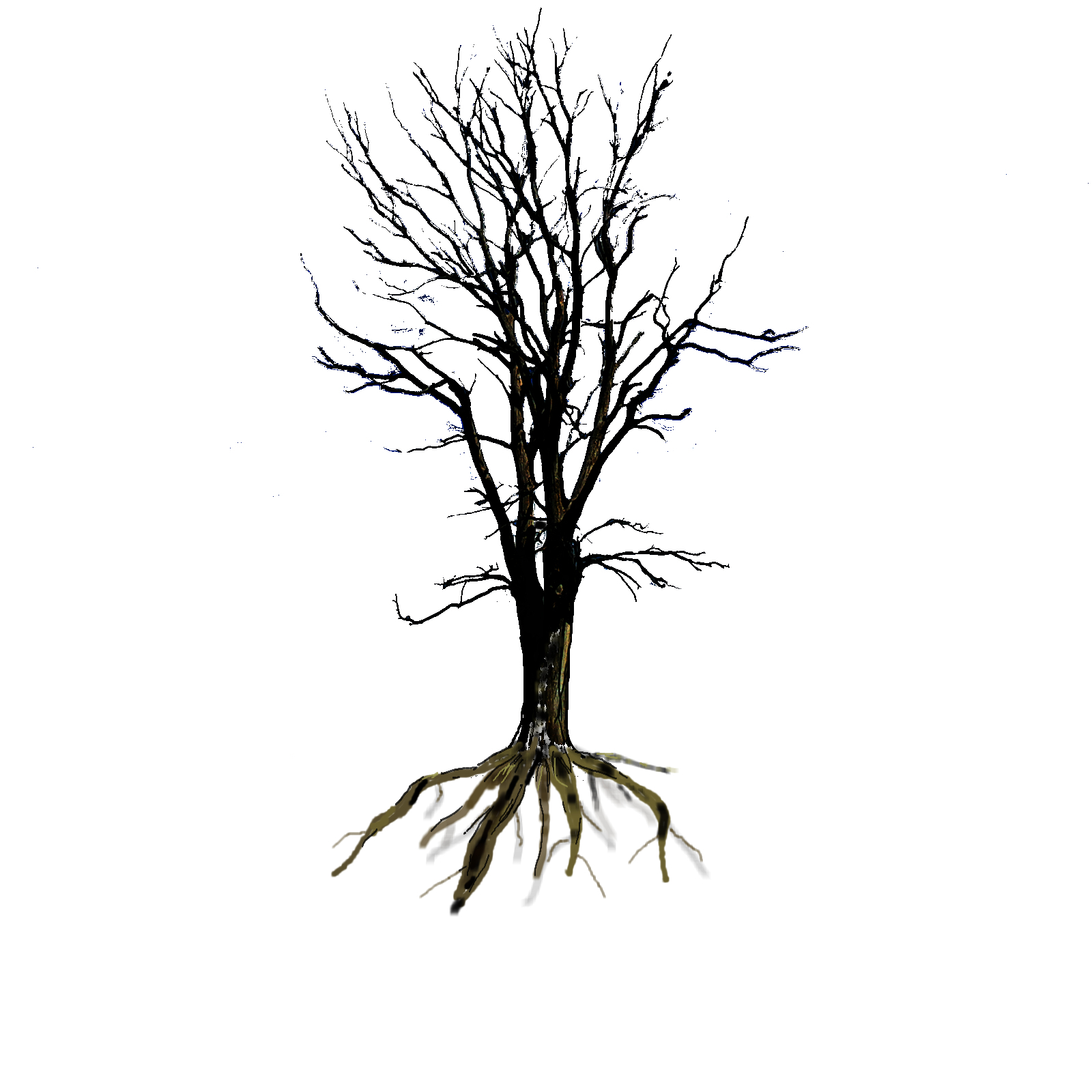 H
listy
H
O
H
H
H
O
O
H
H
H
O
vodíkový můstek
H
H
H
O
O
H
H
H
O
H
kořeny
H
O
H
H
H
O
Kořenový vztlak
vytlačuje vodu do výše položených pletiv v rostlině
hlavně na jaře
aktivní příjem vody
Faktory ovlivňující příjem vody do rostliny
koncentrace půdního roztoku
teplota půdy
do 30 st. jsou buňky schopny vytvářet více energie 
množství kyslíku v půdě
rostliny jsou schopny přijímat vodu mimokořenově .. hlavně listy
jedná se o malé množství vody .. významné pro epifyty